Сквозная схема реабилитации в РЦ «Альтернатива»
г. Екатеринбург

Успенский С.А.
Сквозная схема реабилитации
Работа с семьей
Сквозная схема реабилитации
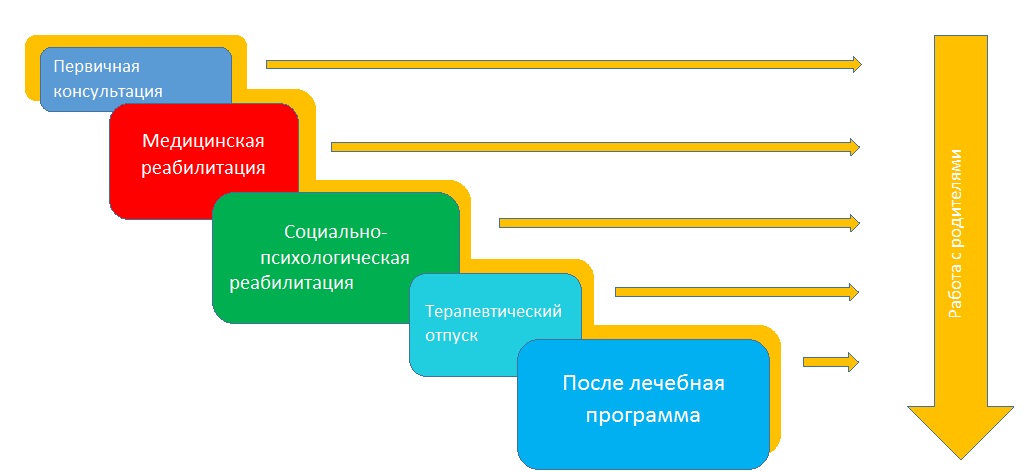 Работа с родителями
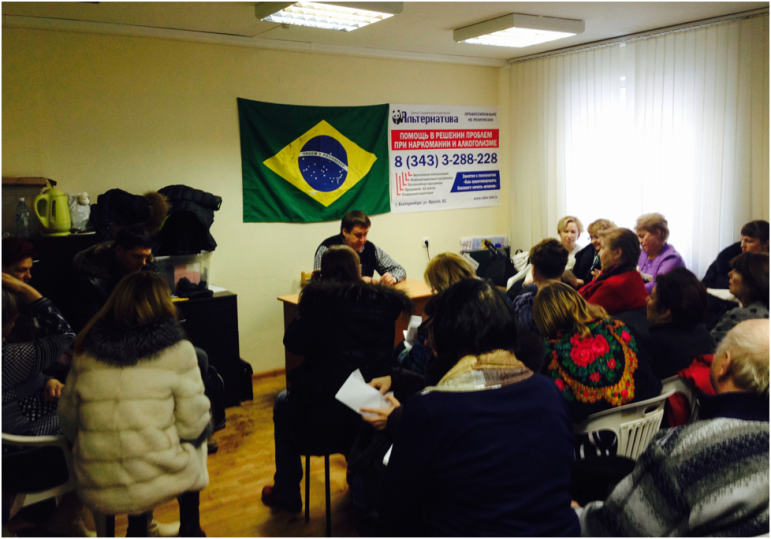 первичная консультация;

заключение договора на 
реабилитацию; 

работа в группах созависимых один раз в неделю; 

консультации психолога, юриста (при необходимости); 

 позволяет даже при срыве наркозависимого вернуть его в программу выздоровления.
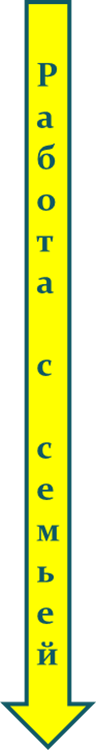 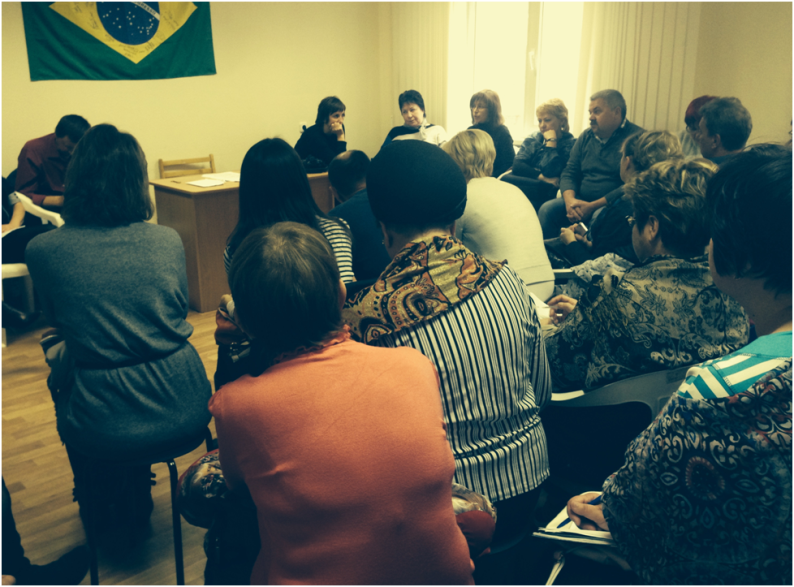 Первичная консультация
Прояснение реальной ситуации;

Поиск оптимальных вариантов решение проблемной ситуации;

Обучение близких навыкам мотивации зависимого на прохождения реабилитационной
     программы
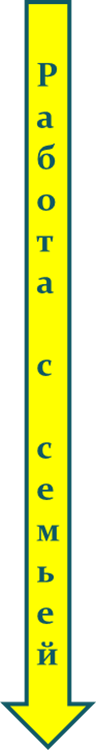 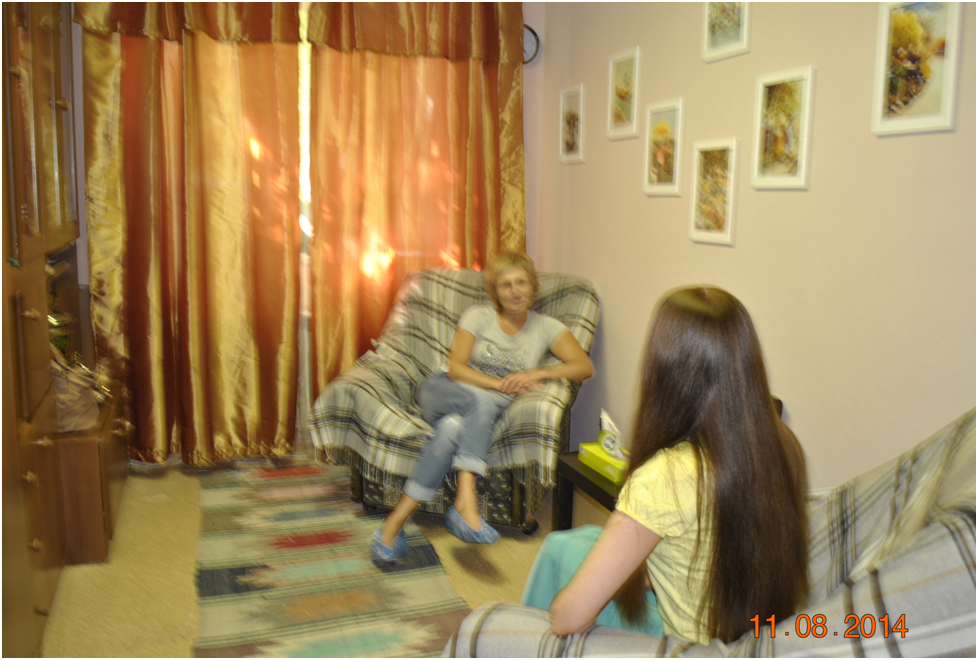 Медицинская реабилитация
дезинтоксикация (на базе специального медицинского учреждения) 
первичная мотивация силами врачей, психологов и равных консультантов РЦ ;
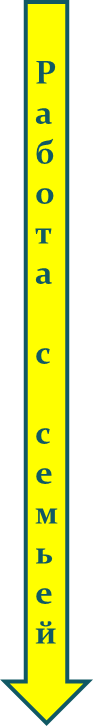 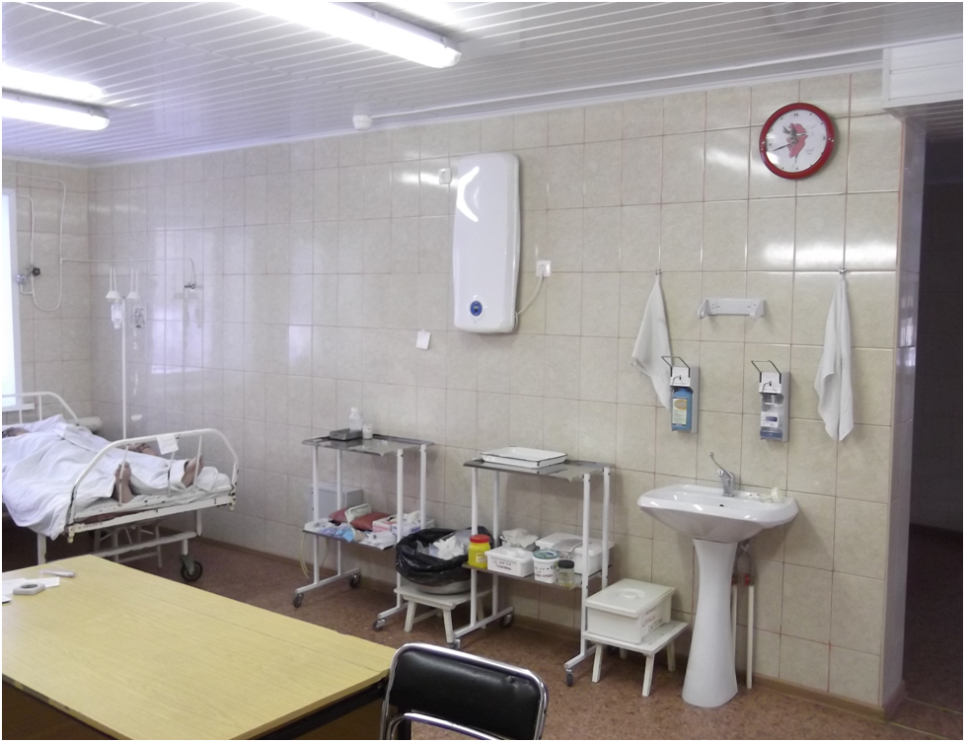 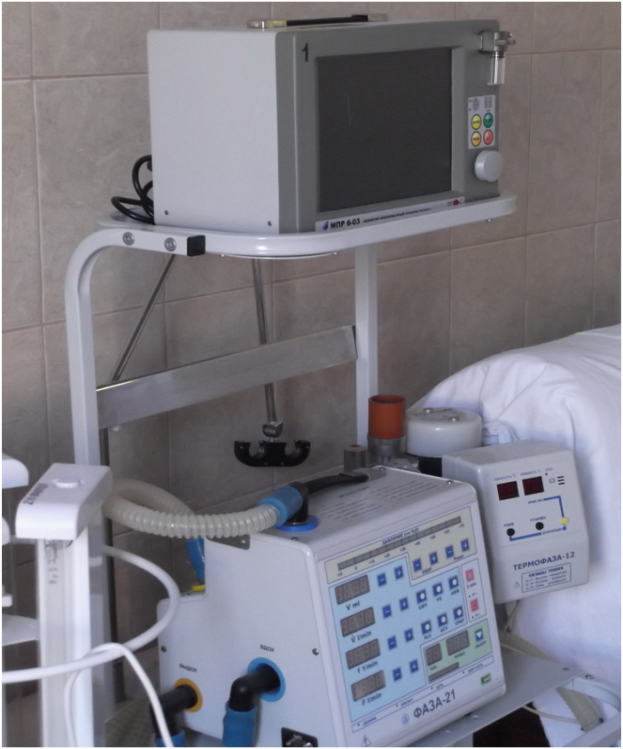 Социально-психологическая реабилитация
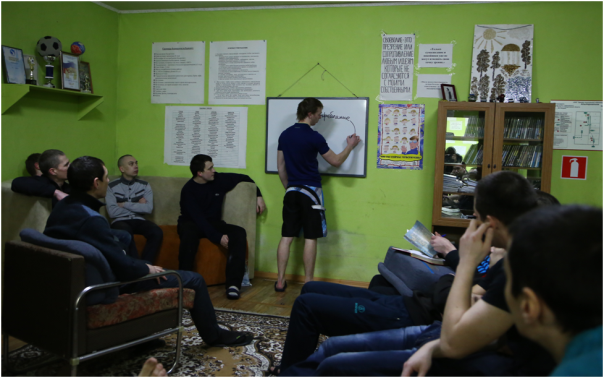 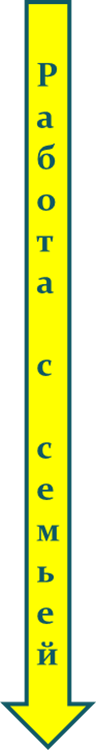 Еженедельный осмотр психиатрами-наркологами;

Работа клинических психологов и равных консультантов по программе 12 шагов

Индивидуальная программа реабилитации

Первичная ресоциализация :
Реабилитанты живут полностью на самообслуживании (развитие элементарных социальных навыков); 
Занятия спортом
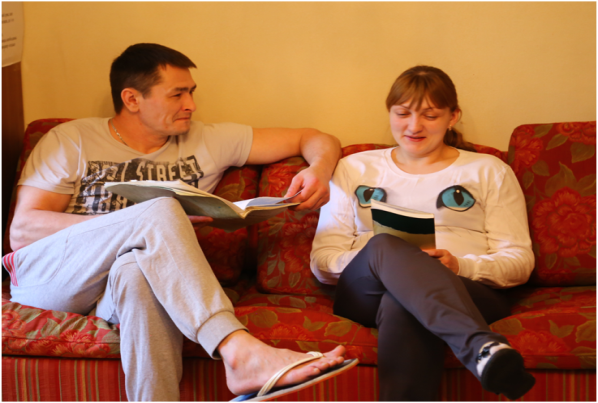 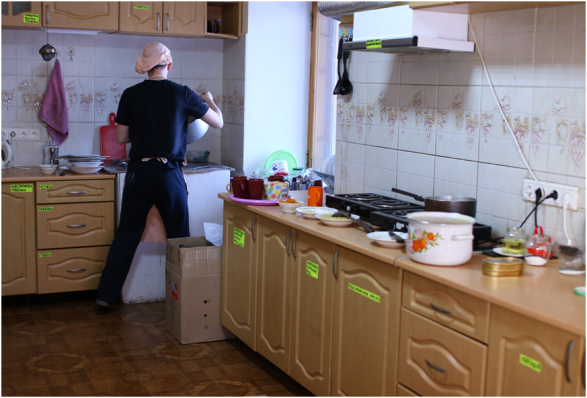 Терапевтический отпуск
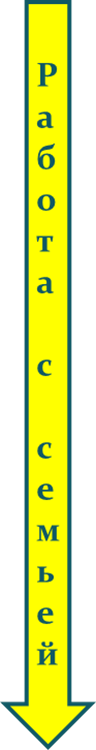 Выпуск человека из реабилитационного центра, семейная сессия: 

Терапевтический отпуск: 
неделя в РЦ – продолжение реабилитационной программы, проживание в квартире РЦ ( «дом на полпути»); 

неделя после лечебная программа + группы АН.
После лечебная программа
Ресоциализация: 
профилактика срыва, работа с ситуациями высокого риска; 
профориентирование, профдиагностика, трудоустройство; 
социальная адаптация; 

Группы АН.
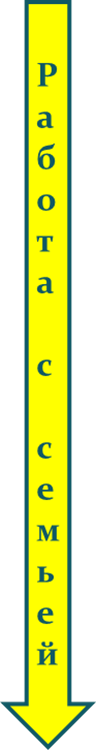 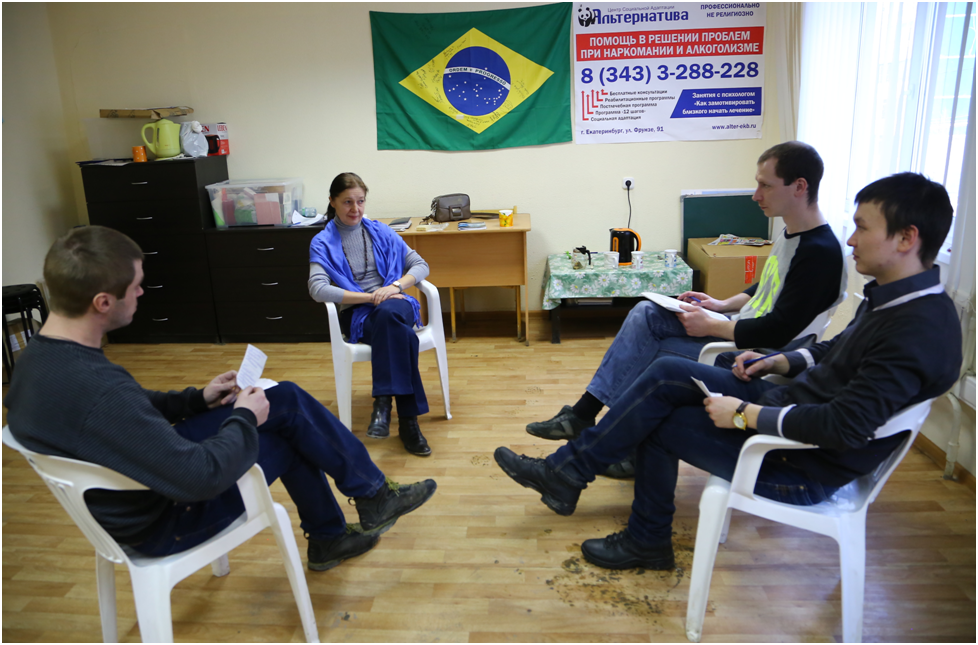 СПАСИБО ЗА ВНИАНИЕ!